烛之武退秦师
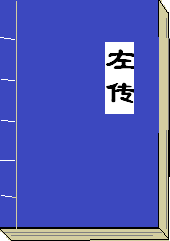 再回首
《左传》是我国古代第一部叙事详细的编年体历史著作，相传是春秋时史官左秋明为解释《春秋》而作，又叫《春秋左氏传》或《左氏春秋传》，和《谷梁传》、《公羊传》并称“春秋三传”。 “传”是“注释”的意思
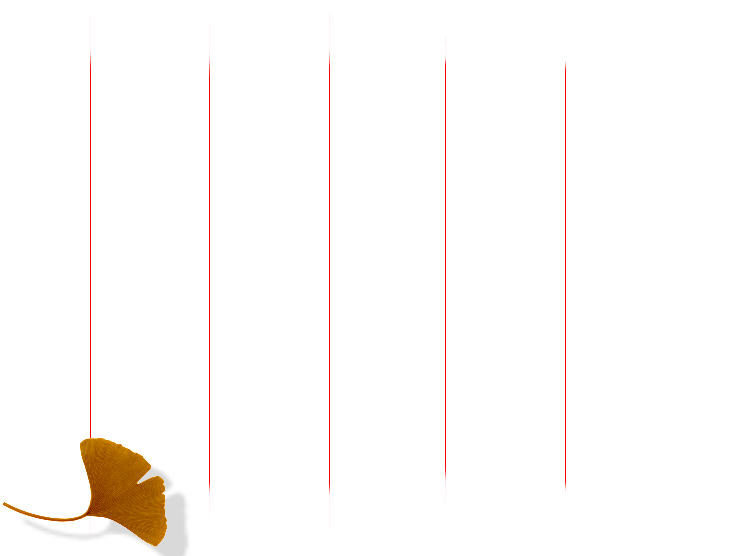 教学目标
培养爱国情感
鉴赏辞令妙品
积累文言知识
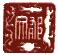 整体感知
听准字音，掌握句读
疏通课文，了解大意
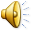 因声求气
1 字词过关， 解疑释惑

2 读准句读，把握情感
考考你   ？
晋军函陵
名词做动词，驻扎
今义读(fū rén)“对妻子的尊称
夫人
古义读（fú rén） “那个人”
“知”通“智”，明智
不知   ;
我能行
1. 邻之厚，君之薄也
邻国 的国力雄厚了，您的国力也就相对削弱了。
2.夫晋，何厌之有 ？
晋国有什么满足的呢？
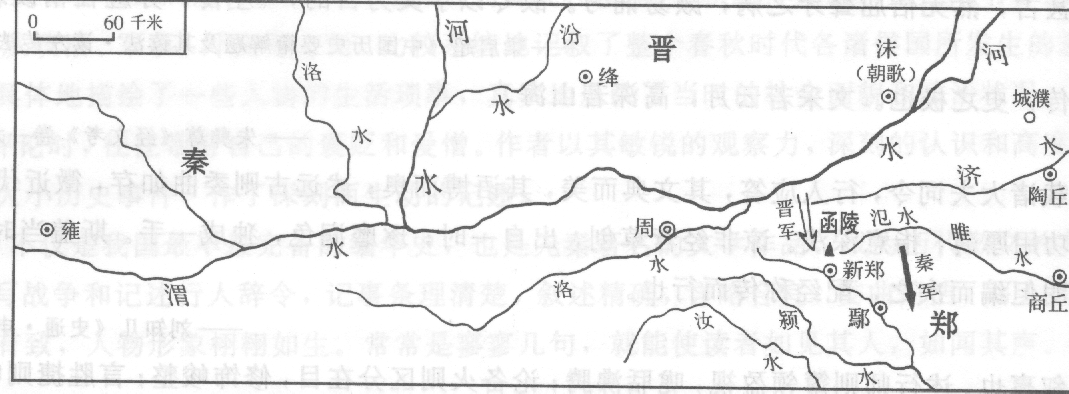 氾南
秦晋围郑形势图
说故事
1、课文记叙了一个什么故事,请概括叙述

 2、用简短的一句话概括整个故事

 3、故事中最关键的一个字是哪个？
妙语赏析
烛之武劝说秦伯的话中，你认为哪句话最具有语言魅力，最能打动秦伯？
烛之武
秦伯
说退
郑既知亡
（以退为进）
唯利是图
舍郑
利秦
智
（许之以利）
亡郑
利晋
（晓之以弊）
阙秦
利晋
（巧施离间）
只有永远的利益，没有永远的朋友
危亡之际挺身行，
   宝刀未老史留名。
   但凭三寸不烂舌，
   说退秦国虎狼兵。
推荐阅读：
《三国演义》第四十二回《张翼德大闹长坂桥》 
《三国演义》第四十三回《诸葛亮舌战群儒》
说服，是一个人在社会生活中必不可少的能力
作业
探究学习
如何看待佚之狐这个人物形象（伯乐还是狐狸）
以《烛之武退秦师》内容为背景，扩写“夜缒而出”  ，要有心理或语言或动作或神态等描写
背诵全文
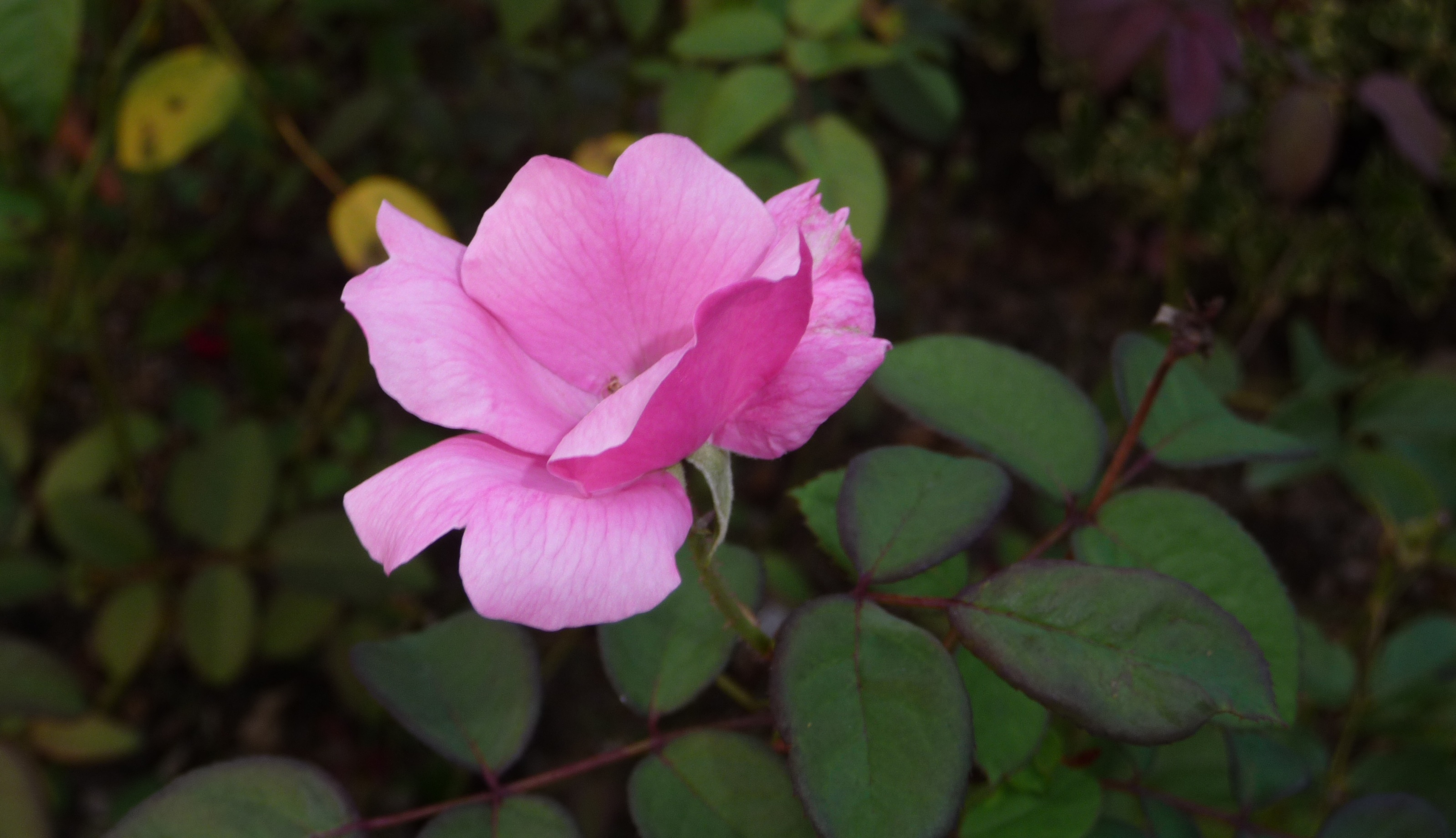 谢谢!
一言之辩，重于九鼎之宝
三寸之舌，强于百万之师
     ——刘勰《文心雕龙》
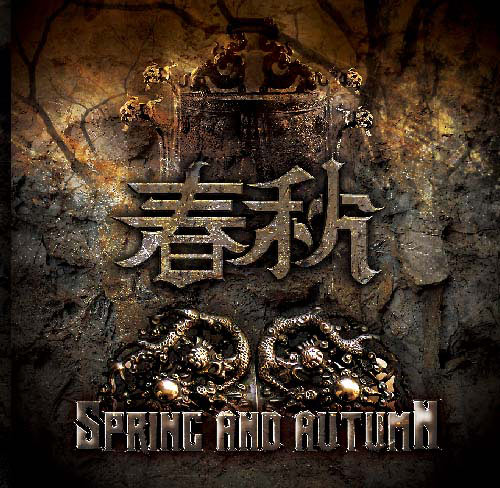 强于百万之师
一言之辩
重于九鼎之宝
三寸之舌